Testzahlen und Positivquote
Positivenanteil deutlich gestiegen (7,9%), Anzahl der Testungen leicht gestiegen
Auslastung der Kapazitäten
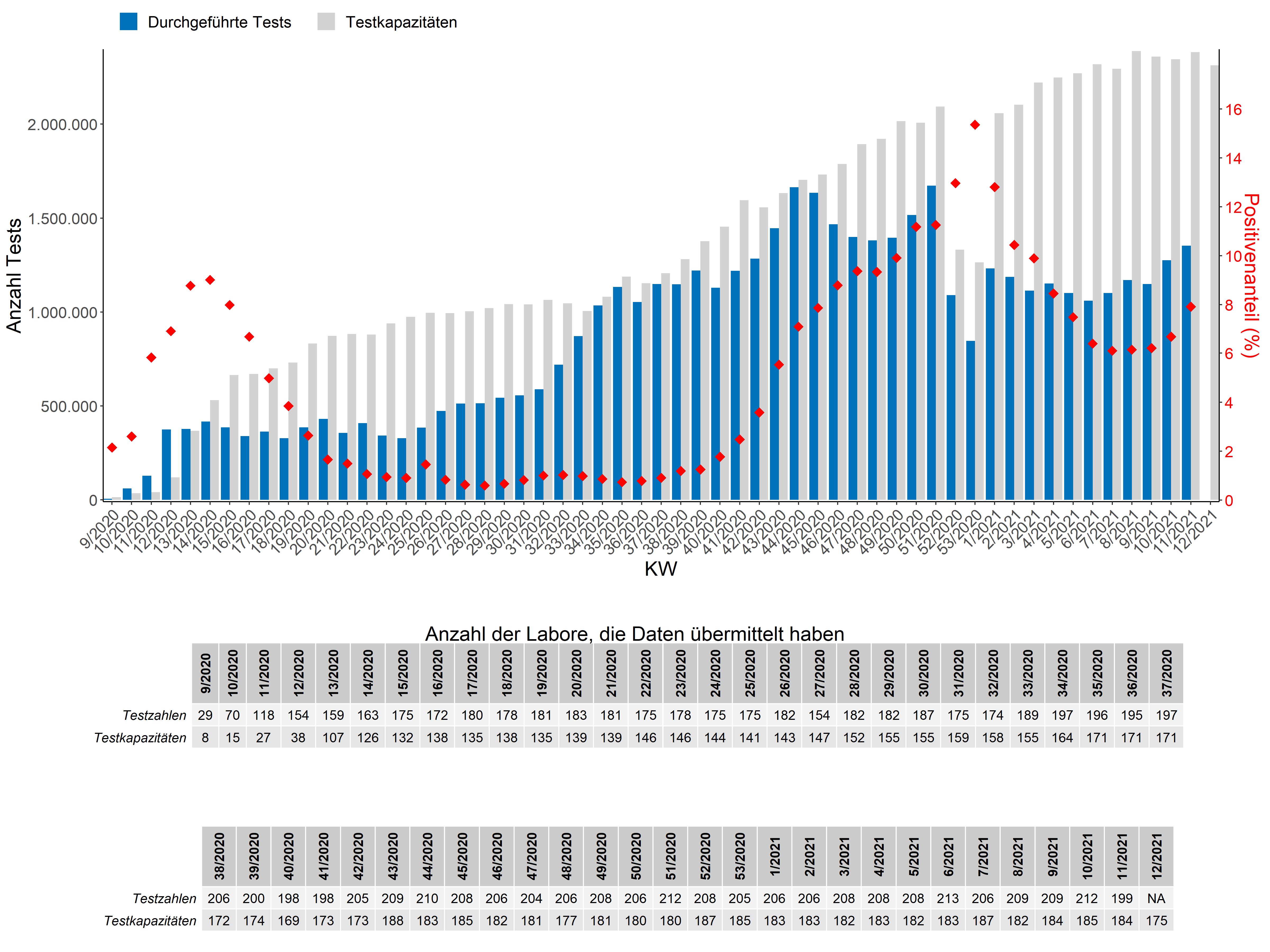 Kapazitäten nach wie vor vorhanden
Probenrückstau
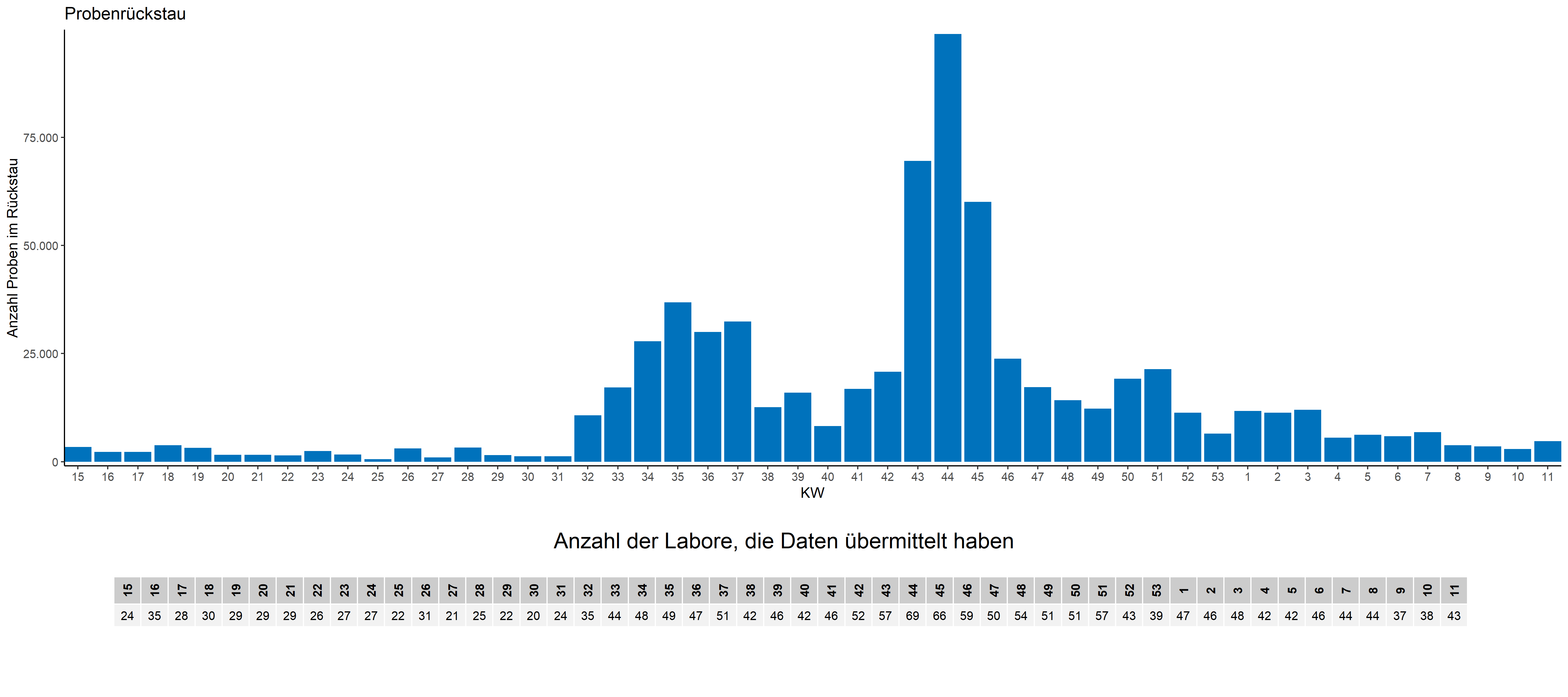 Probenrückstau und Lieferengpässe unproblematisch 
aber: massive Lieferschwierigkeiten für Pipettenspitzen im RKI!
Testzahlerfassung-VOC
Technisch bedingt werden noch Nachmeldungen für KW9+10 erwartet
Welche Tests werden genutzt?
Nicht alle auf BFArM-Liste, viele nicht oder schlecht unabhängig validiert